Creating Calm
Pat Quinn MS, LCAT – Artist, Creative Art Therapist
Agenda
Getting Around Old Ideas
Variety of Art Materials
Some Resources for Calm
Creating Calm 
Optional Sharing
Creating Calm
2
Getting Around Old Ideas
Creativity generates novel experiences 
It anchors us in the moment 
It helps us move forward 
It can bridge to the unconscious
Art reveals or it can cover up
Art supplies are nurturing
Art gives control
Arts sensori-motor properties connect emotions to higher thinking
9/3/20XX
Presentation Title
3
Use & Effect of Art Media
Kagin & Lusebrink 1978
9/3/20XX
Presentation Title
4
Using Art to Support a Goal or Intention
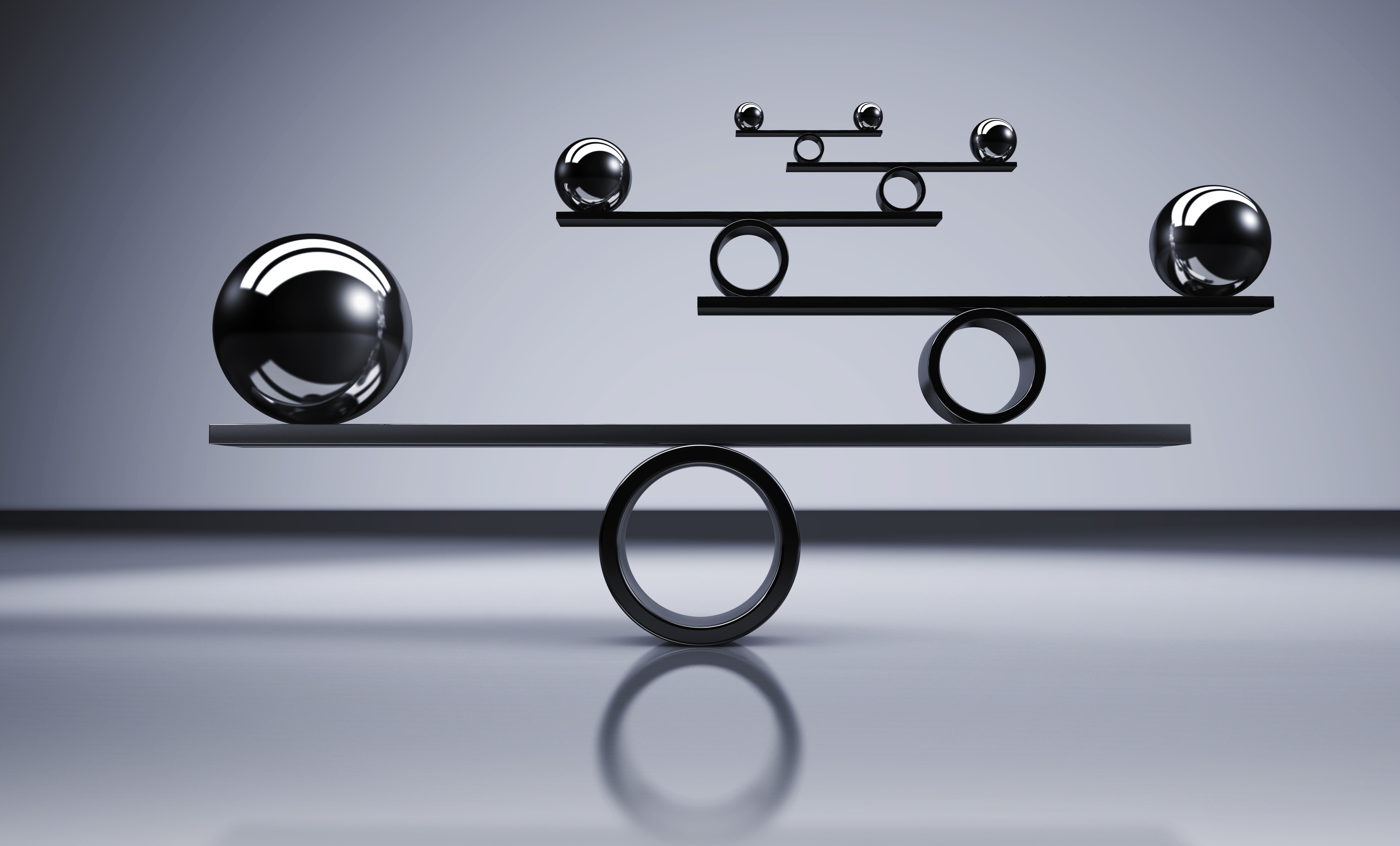 Finding Calm
Some Ways
Finding gratitude
Feeling grounded in stillness
Rhythmic breathing, tapping, swaying
Following a wish for the innate order and healing of now
Appreciating self/selves
Allowing balance to occur
Caring for others
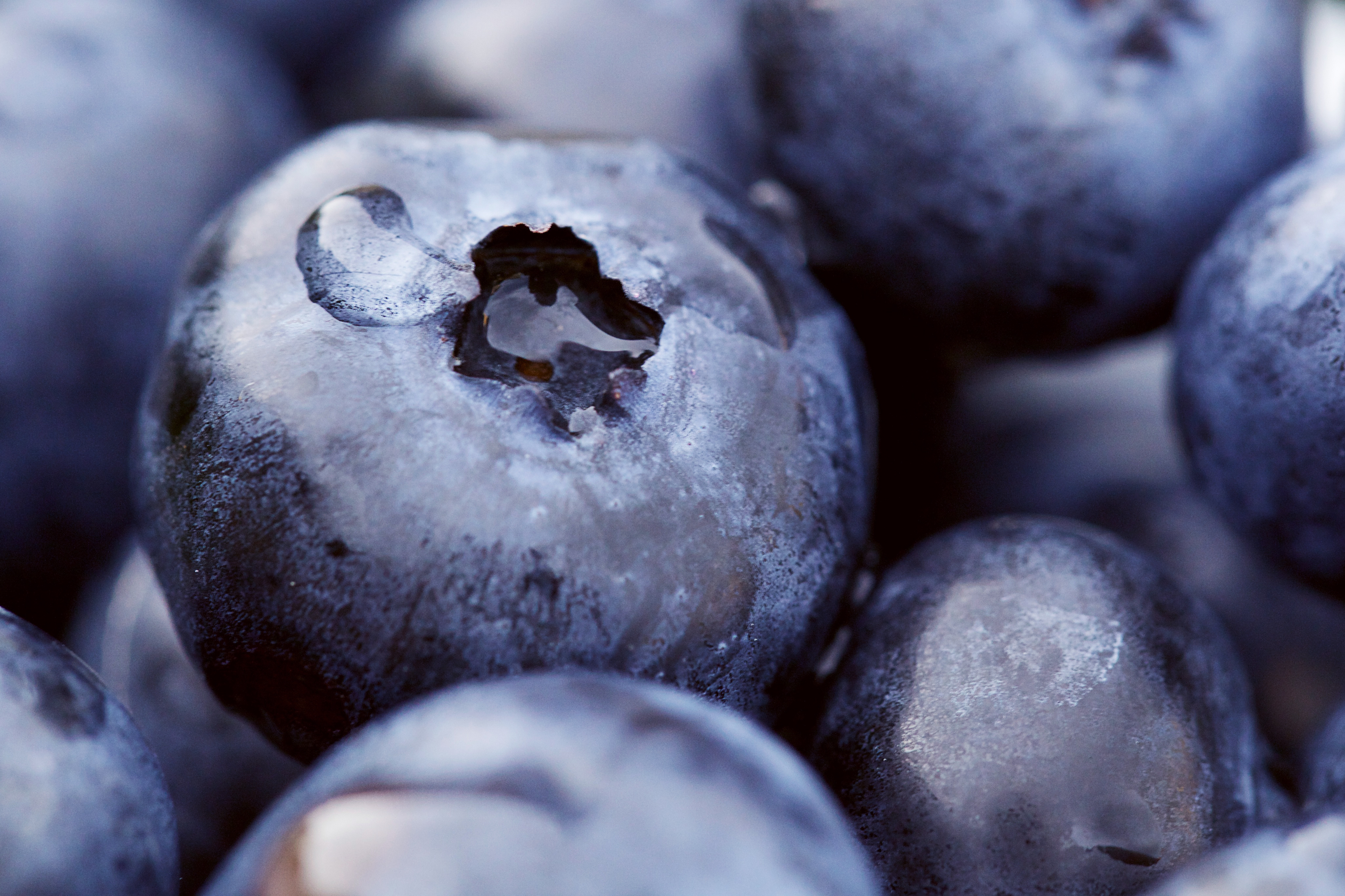 9/3/20XX
Presentation Title
7
Thank you
Pat
Email address:      phq1988@gmail.com
9/3/20XX
Presentation Title
8